Onderwijs
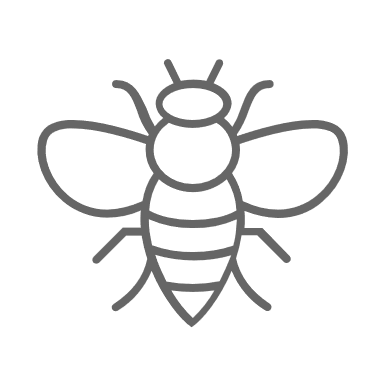 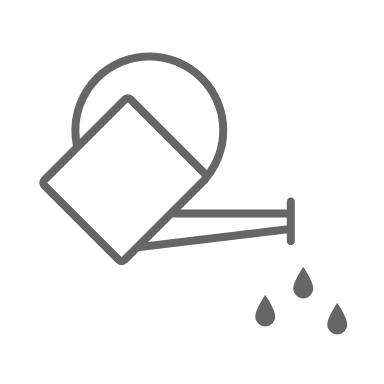 Inspiratie uit de Regio Noordoost Brabant
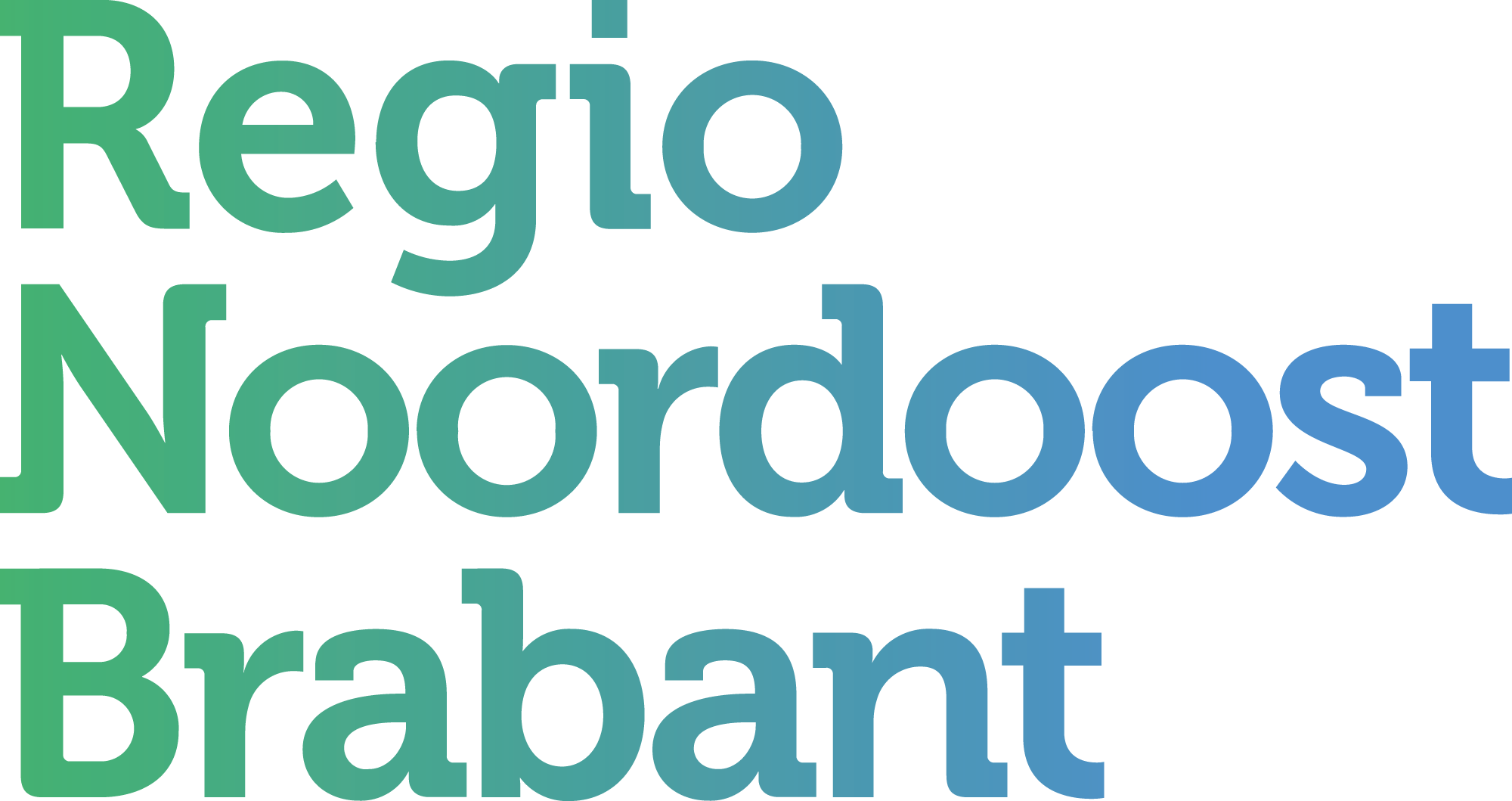 Intro
Jong geleerd is oud gedaan. Dat geldt ook zo voor het ontwikkelen van kennis, vergroten van bewustzijn en stimuleren van gewenst gedrag op het gebied van water en klimaat. Dus we kunnen niet vroeg genoeg beginnen met water- en klimaatonderwijs op school. Leren over wateroverlast, hitte en droogte – en dan vooral wat je hier zelf, in je eigen omgeving, aan kunt doen. Meer groen, minder tegels en waterbergende maatregelen. Door het aanleggen van een groen-blauw-schoolplein haal je dit dicht naar de kinderen toe!
Vanuit het project Klimaatbewustzijn van de Regio Noordoost Brabant heeft er een inventarisatie plaatsgevonden van bestaande materialen. Wat is er al beschikbaar over hoe je een groen-blauw-schoolplein moet inrichten? Welke educatiematerialen zijn er? En wat zijn succesvolle praktijkvoorbeelden?
Legenda
1. Inspiratie voor het groen-blauw inrichten van een schoolplein		4
2. Educatiematerialen							6
Educatiematerialen voor het basisonderwijs					8
Educatiematerialen voor het voortgezet onderwijs					17
3. Succesvolle praktijkvoorbeelden						19
1. Inspiratie
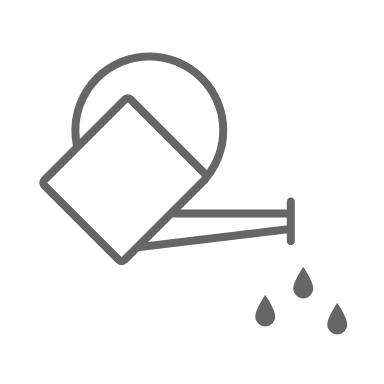 Voor het inrichten van een groen-blauw-schoolplein
1. Inspiratie voor het inrichten en vergroenen
Voor gemeenten die groene schoolpleinen willen promoten is de inspiratiefolder van het IVN een handige tool.
(https://www.ivn.nl/provincies/noord-brabant/aanvragen-inspiratieboekje-10-dingen-om-te-doen-op-en-rondom-je-schoolplein)
https://schoolpleinvandetoekomst.nl
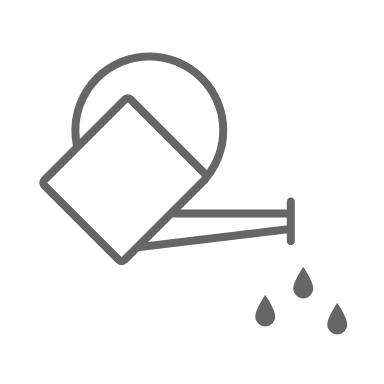 2. Educatie-materialen
2. Educatiematerialen
Prentenboeken, kleurplaten, watertafels, raps en een heus klimaatspel. Ze komen op de volgende pagina’s allemaal aan bod. Een aantal lesmaterialen staat ook in het Online Klimaatwarenhuis (https://klimaatadaptatiebrabant.nl/klimaatwarenhuis).
In dit document maken we een onderscheid tussen materialen voor het basisonderwijs en materialen voor het voortgezet onderwijs.
Educatie-materialen voor het basisonderwijs
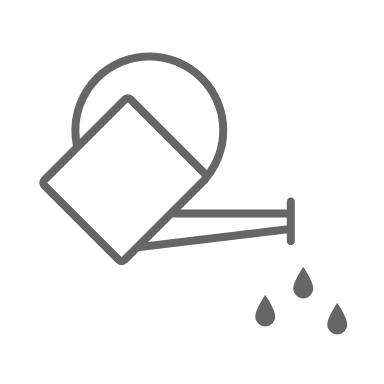 Leskisten
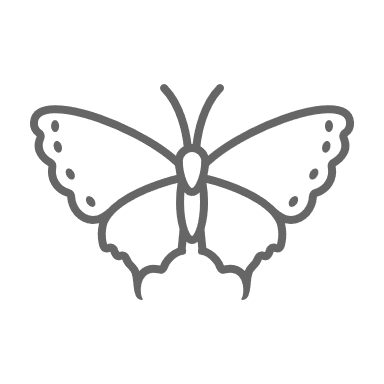 Marant https://www.nmegids.nl/algemeen/lesaanbod/nmegids.php?aanbieder=me&doel=overzicht
IVN https://winkel.ivn.nl/onderwijsmateriaal/leskisten/
Water-educatie https://watereducatie.nl/educatief-aanbod/basisonderwijs
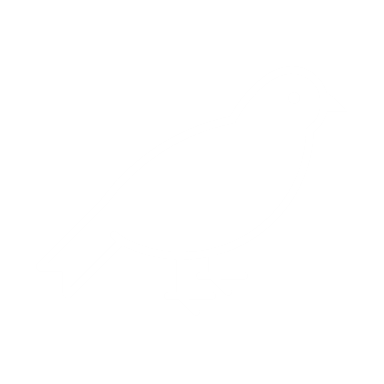 Wetsus

Leskisten Watertechnologie - Wetsus.nl (valuefromurine.eu)
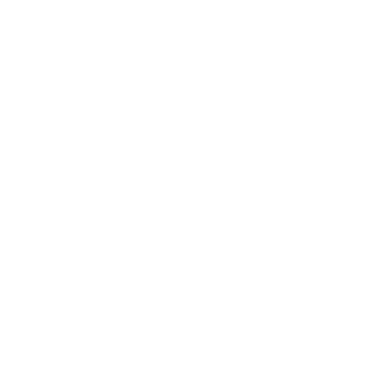 Buitenlessen https://www.buitenlesdag.nl/buitenlessen


Natuurlessen
https://www.natuurwijs.nl/natuuropdrachten
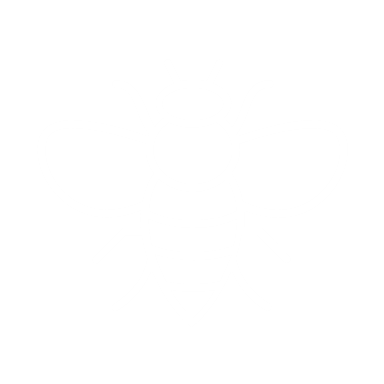 Wageningen universiteit https://www.wur.nl/nl/Onderwijs-Opleidingen/Wetenschapsknooppunt/Ons-aanbod/Lesmateriaal.htm
NME centra in de provincie: https://www.aandeslagmetafval.nl/nme_zoeker
Boeken
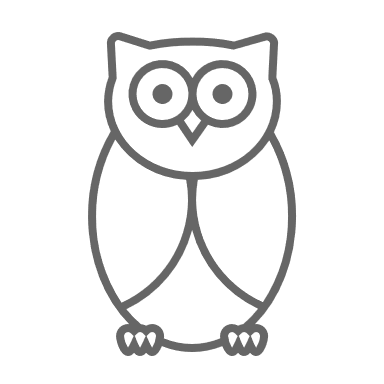 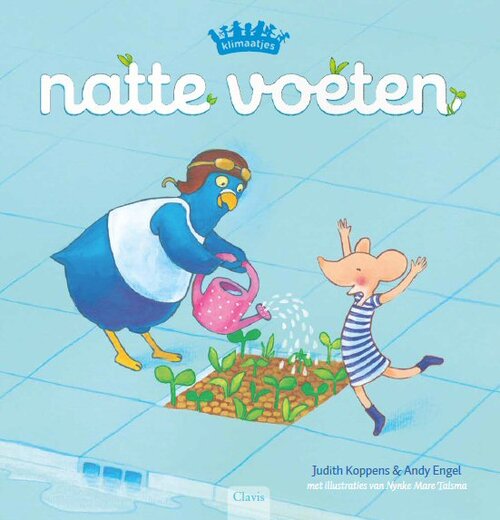 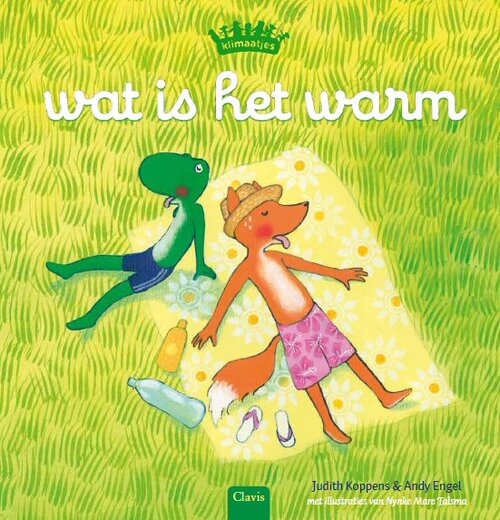 De Klimaatjes
De Klimaatjes zijn zeven dierenvrienden die de hoofdrol spelen in de gelijknamige  prentenboekenserie. Middels de verhalen ervaren kinderen op speelse -en vaak humoristische-  wijze hoe we met elkaar onze leefomgeving fijn kunnen houden. 

Incl. kleurplaten en lesbrieven voor het onderwijs.

https://www.deklimaatjes.com/
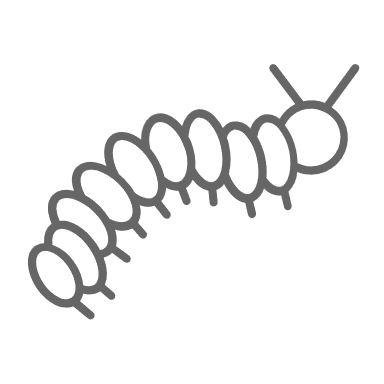 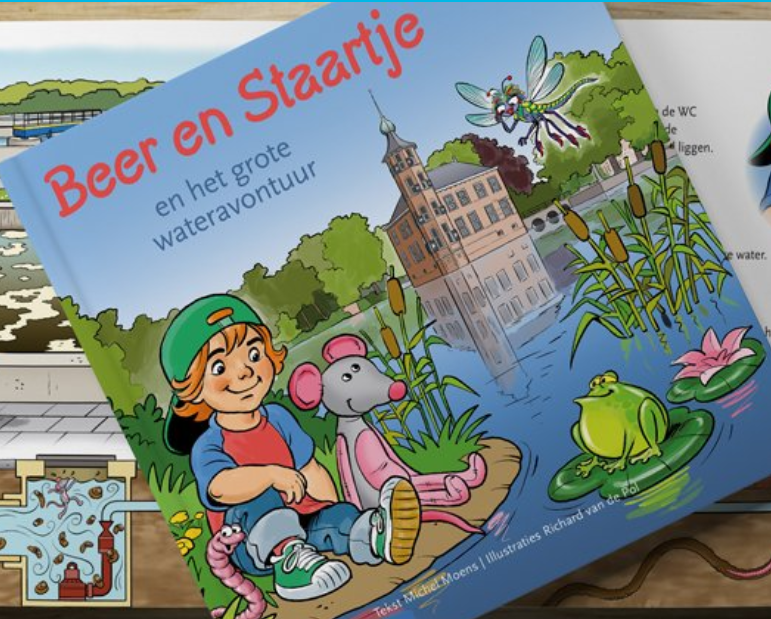 Beer en Staartje
een (voor)leesboek met als doel het verhogen van het waterbewustzijn voor de onderbouw. 

https://www.beerenstaartje.nl/
Klimaatspel
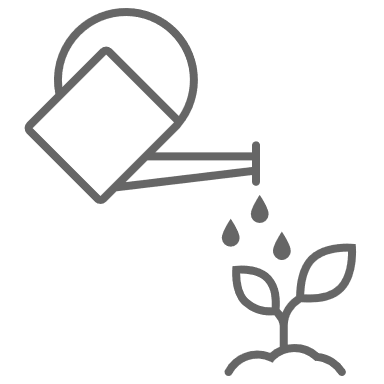 Het Klimaatspel

Speel het klimaatspel en help jouw schoolplein te vergroenen. Een leuke manier voor het basisonderwijs om te leren over klimaatverandering en wat je daar als inwoner aan kunt doen.

Ontwikkeld door het Land van Cuijk
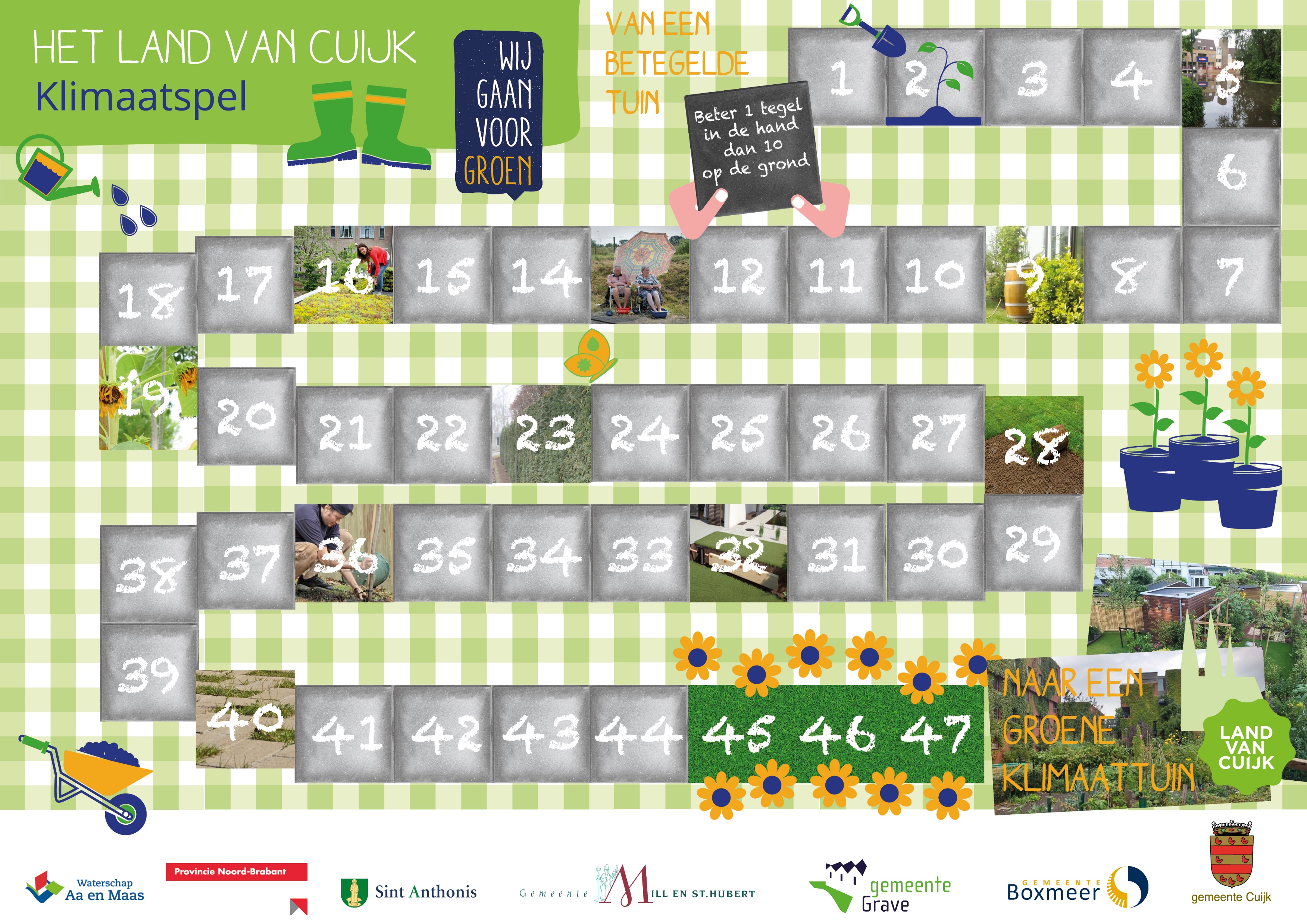 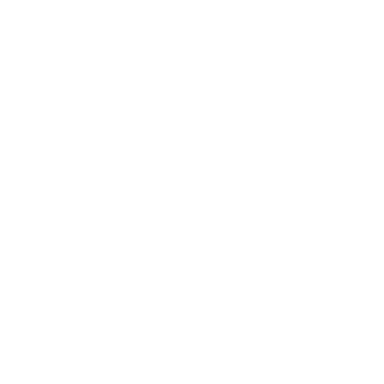 Watertafel
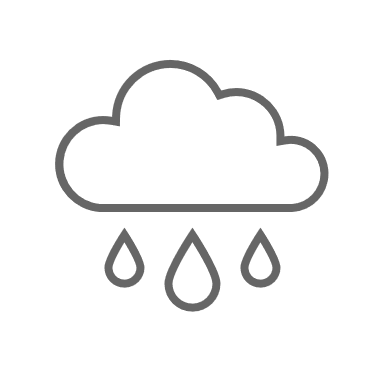 Weersextremen kunnen voor wateroverlast zorgen, maar ook droogte ligt op de loer. Daar ligt niet alleen een taak voor de gemeente en het waterschap. Juist voor iedereen. Maar hoe vertel je dat? Dat kan met deze uitnodigende hands-on praktijkopstelling. Waar je wateroverlast creëert en vervolgens de stad weer van droge voeten moet voorzien–maar ook weer niet té droog. Waarbij zichtbaar is, dat iedereen hier iets kan betekenen. 

De watertafel is eigendom van Waterschap Aa en Maas.

Kijk hier voor meer informatie
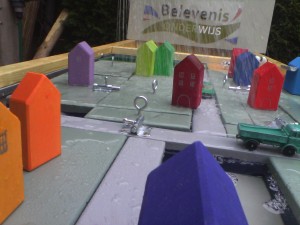 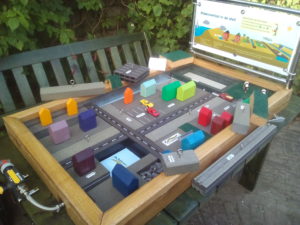 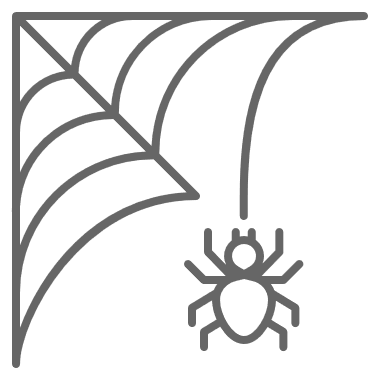 KlimaatKATE
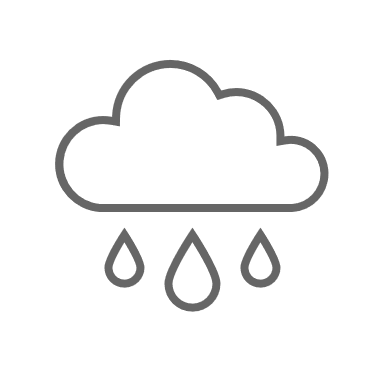 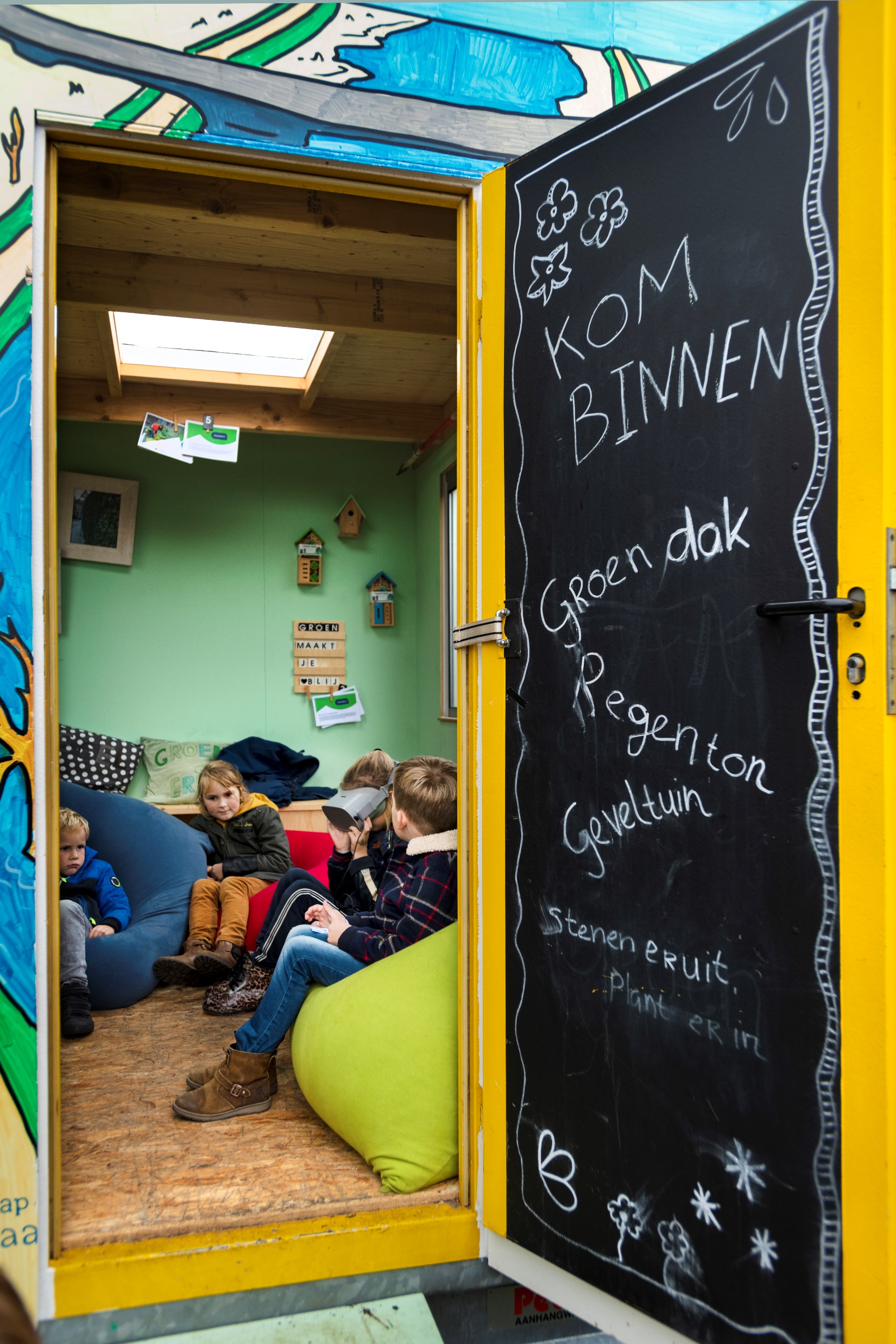 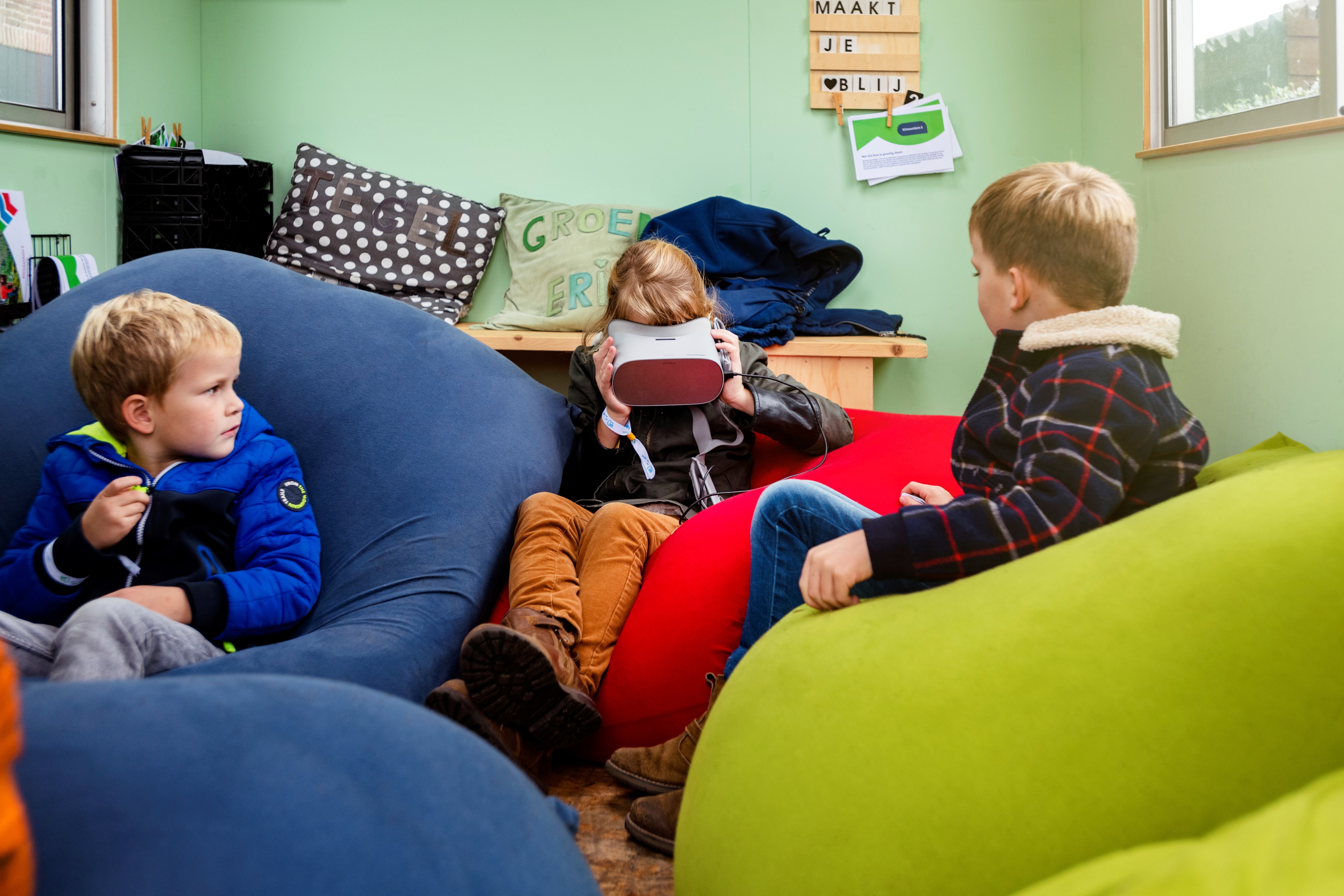 De klimaatwagen (KATE) is ontwikkeld om het verhaal van het veranderde klimaat en de weersveranderingen te vertellen. Met als bedoeling dat in en rondom KATE gesprekken met inwoners, bedrijven en maatschappelijke organisaties kunnen worden gevoerd. De buitenkant van de klimaatwagen is beschilderd met de weersextremen van te nat, te droog tot te warm. Binnenin zijn allerlei duurzame en groene oplossingen te vinden in de vorm van zogenaamde klimaat ’dates’ (een regenton, een groen dak, tegel eruit –groen erin, een groene haag, geveltuintjes en een infiltratiekrat). Tot slot is er nog een aantal attributen die je buiten neer kunt zetten zodat bezoekers naar binnen worden geleid (denk hierbij aan houten voetstappen en een bord met ‘Help mee’). KATE heeft een aansprekend uiterlijk en biedt praktische tips om als inwoner of bedrijf zelf mee aan de slag te gaan. KATE is eigendom van waterschap Aa en Maas.
Klik hier voor meer informatie
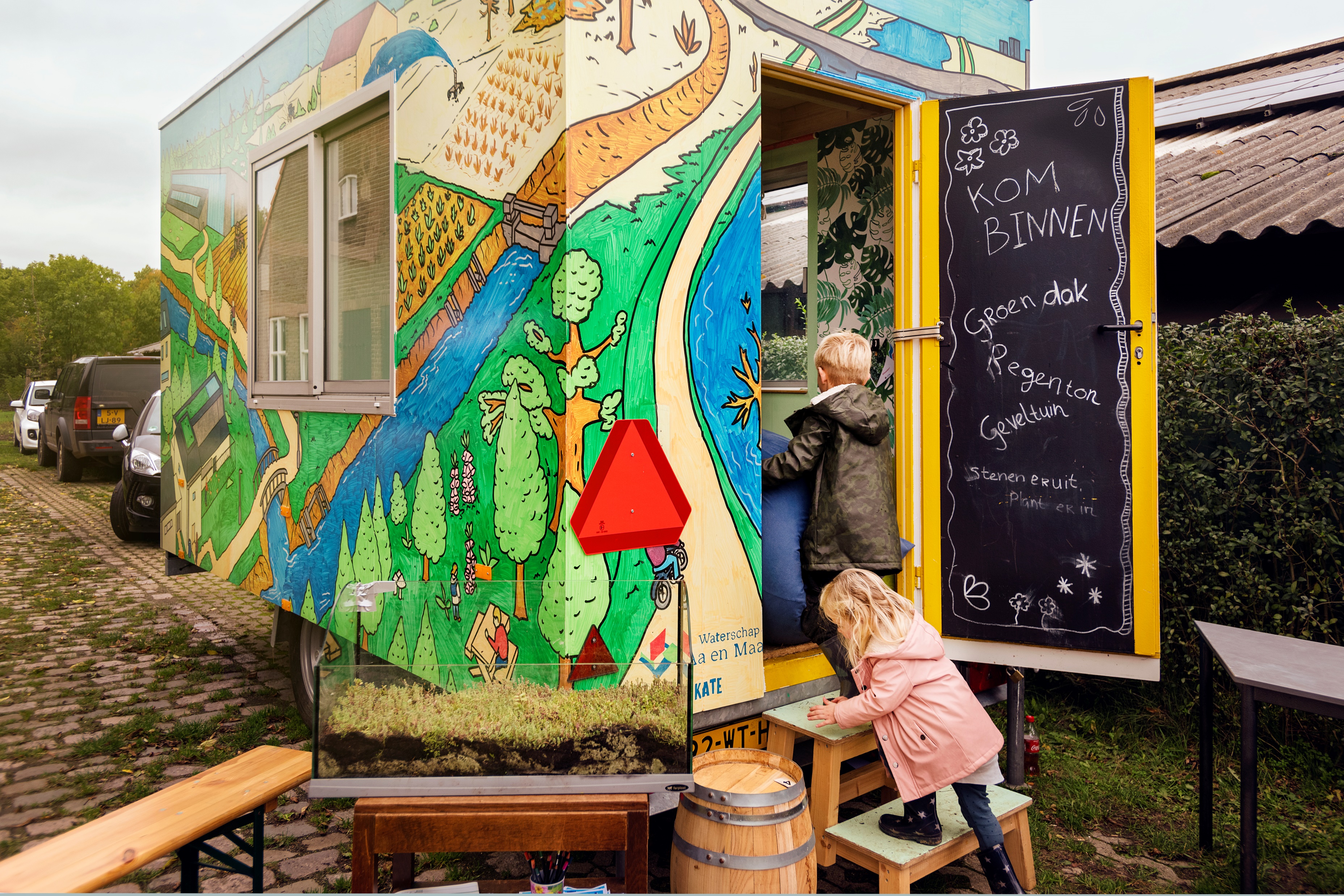 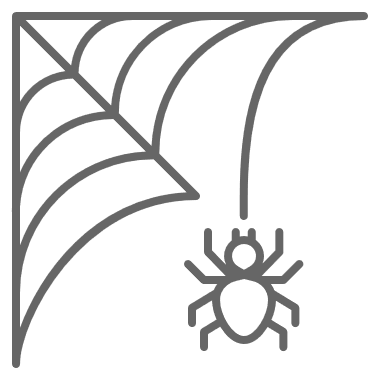 Klimaatstand
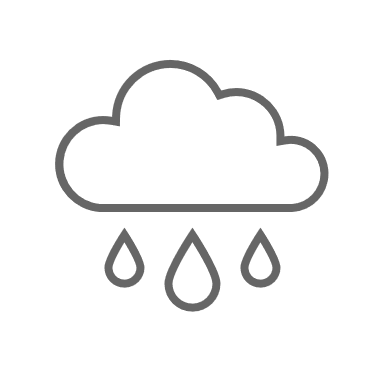 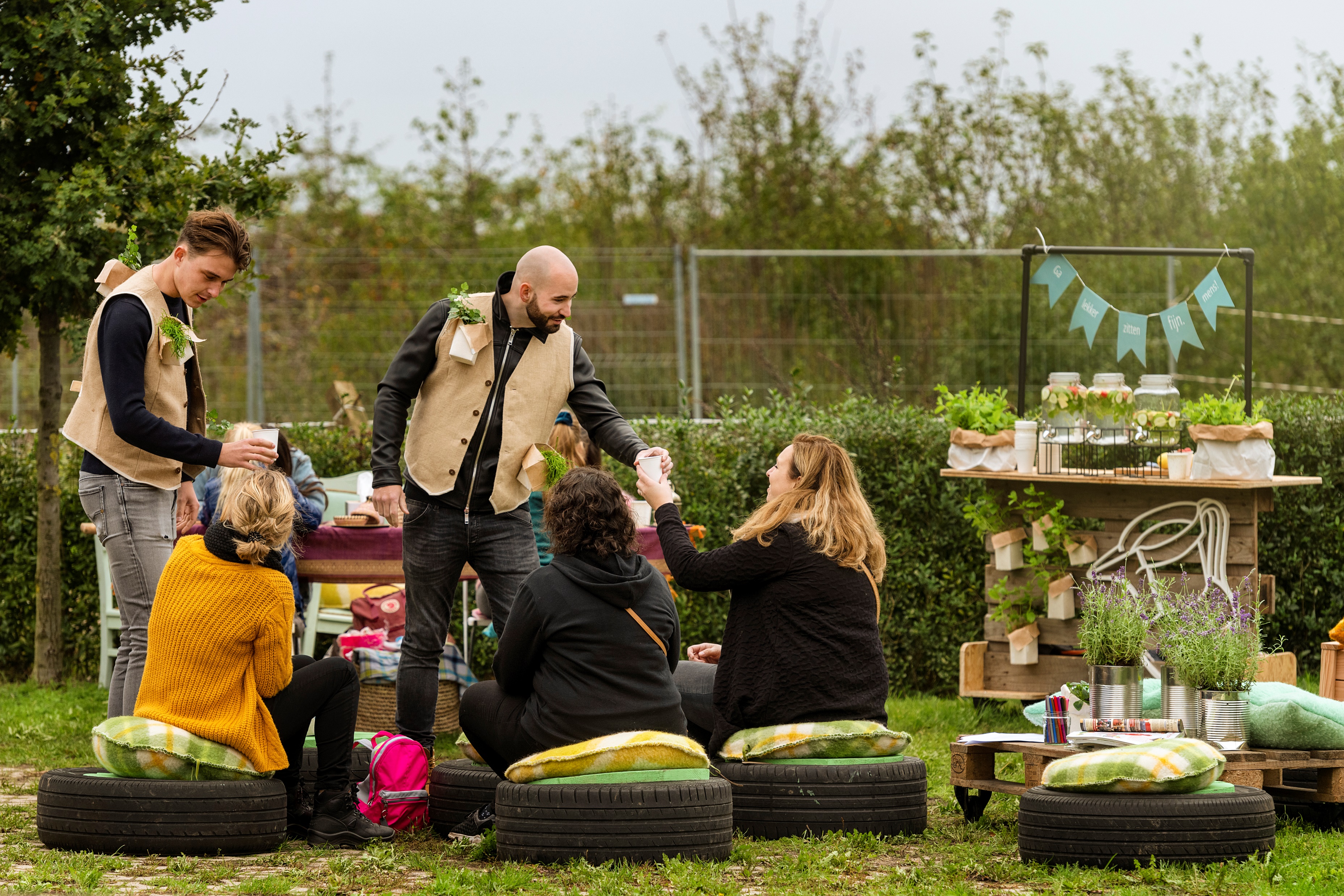 Wil je een activiteit organiseren op bijvoorbeeld een schoolplein. Dan kan de klimaatstand wellicht van pas komen. Een stand gemaakt van gebruikte materialen; oude autobanden als zitje, oude pallets vormen een bar en kussens van oude dekens. Hoe leuk om in te zetten op jouw (onderwijs)-klimaatevent!
Kijk hier voor meer informatie
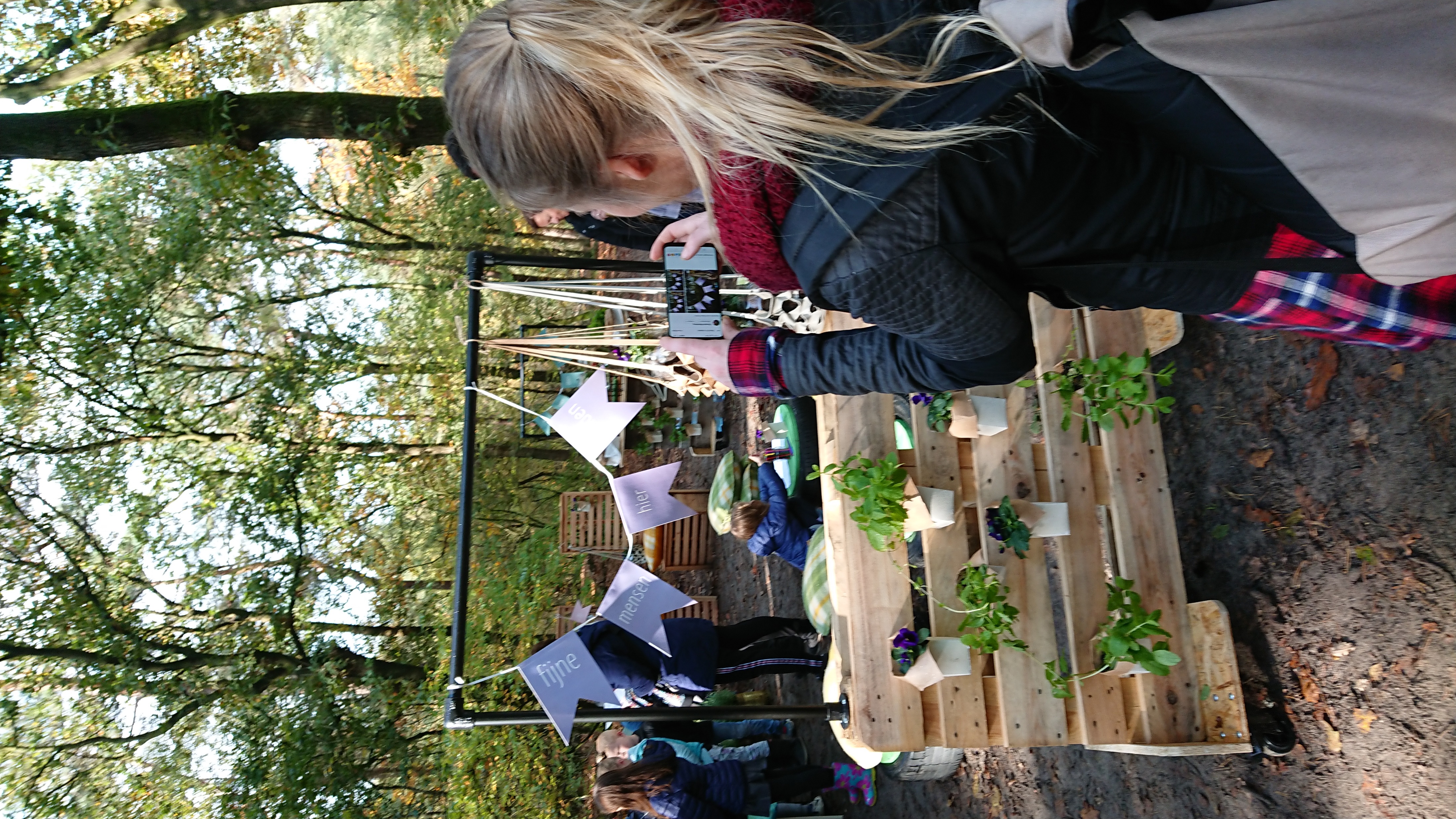 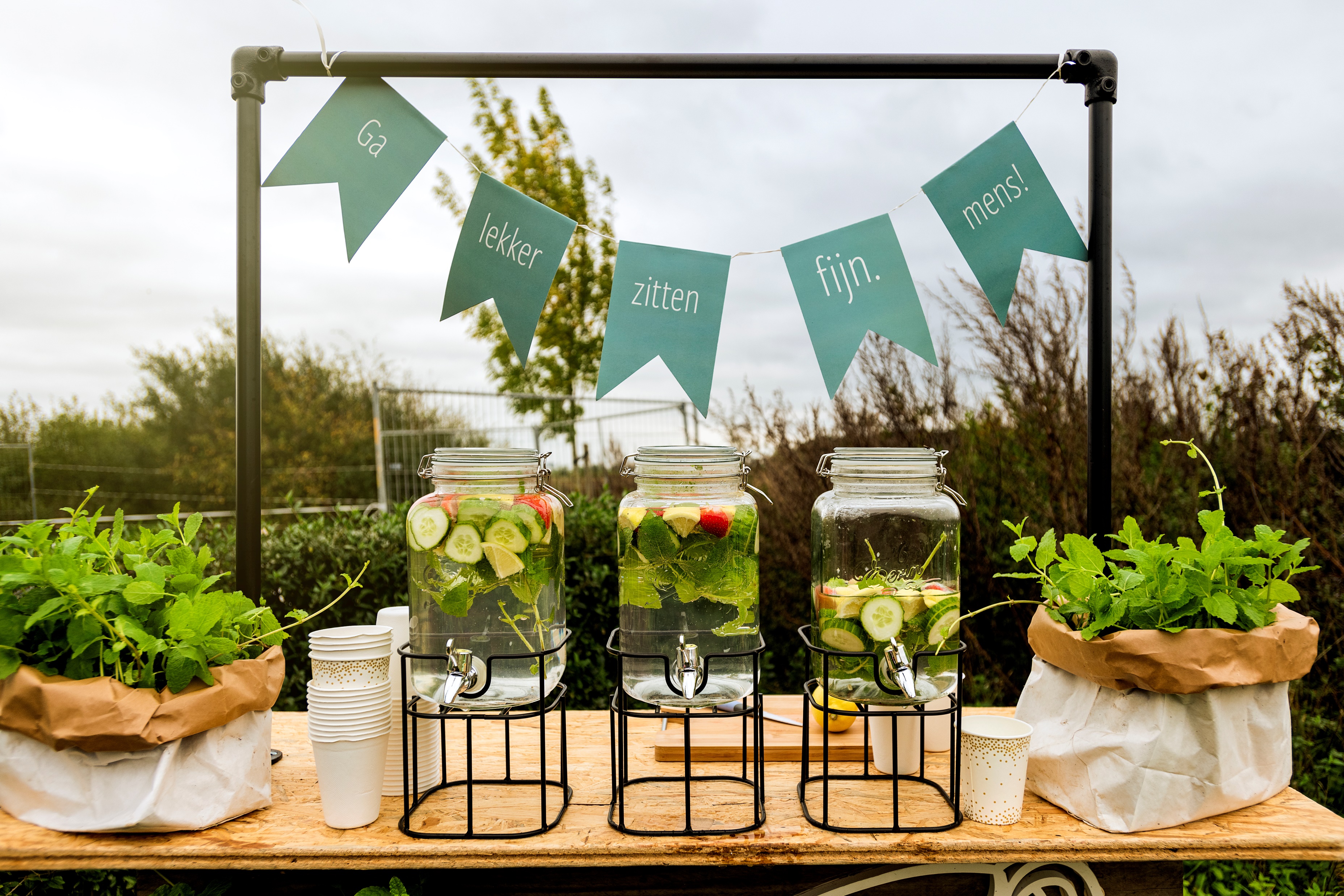 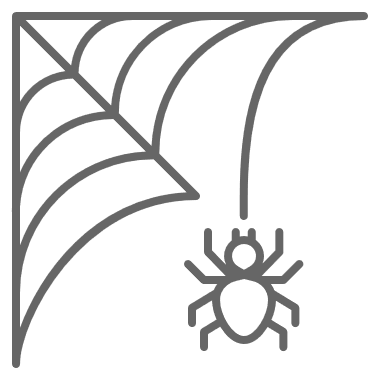 Waterweg
Waterweg is een workshop voor het basisonderwijs waarin kinderen, met de waterweg tool, het hoogteprofiel van het schoolplein in kaart brengen om te bepalen waar een infiltratieput moet komen, deze put meteen zelf graven en maken, en een methode bedenken om de werking van de put te meten. 

Meer informatie? Kijk hier.
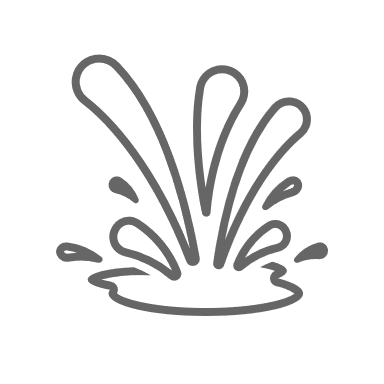 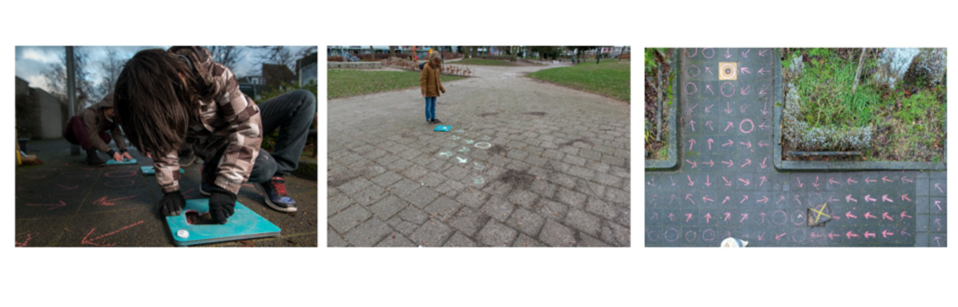 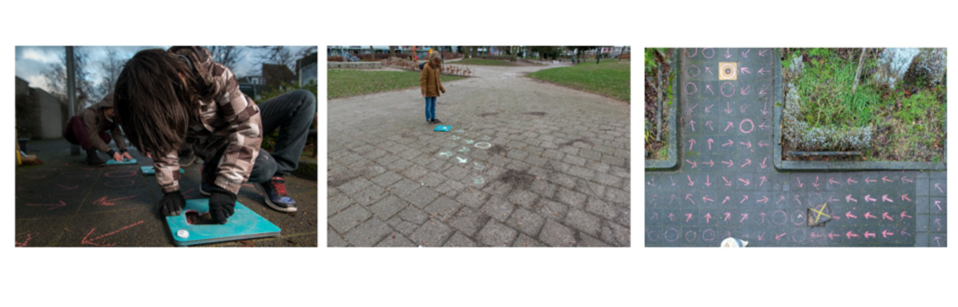 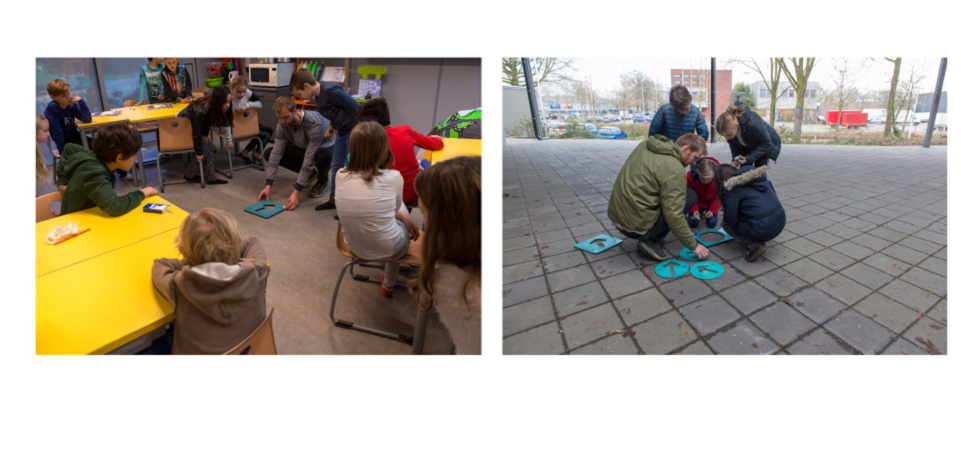 Extra
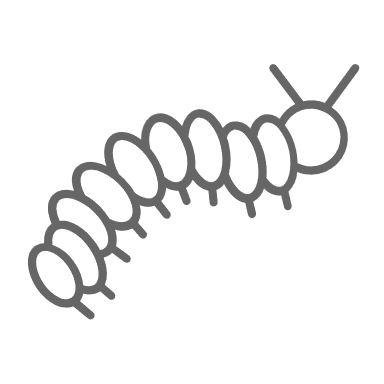 Serious Gaming - ontwerp je klimaatschoolplein

“Ontwerp je klimaatschoolplein” is een serious game waarmee kinderen hun eigen 3D Klimaat Schoolplein kunnen ontwerpen.

Gratis Serious game Klimaatactief schoolplein - Natuur Voor Elkaar

Handleiding leerkrachten Serious Game Klimaatschoolplein (1).pdf (tauw.nl)
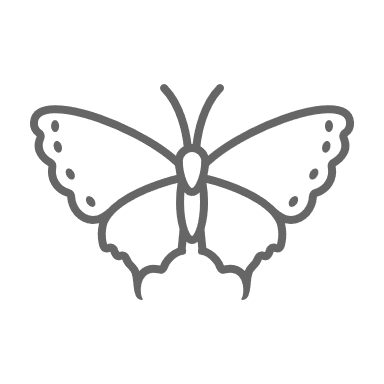 Spraakwater * rap

Cabaretvoorstelling en eigen rapvideoclips maken
over water, milieu, klimaat en duurzaamheid. 
PO groep 6 t/m 8.
Ook geschikt voor speciaal onderwijs.

https://www.oogpunt.com/spraakwater
Handleiding voor thuis Serious Game Klimaatschoolplein (1).pdf (tauw.nl)
Educatie-materialen voor het voortgezet onderwijs
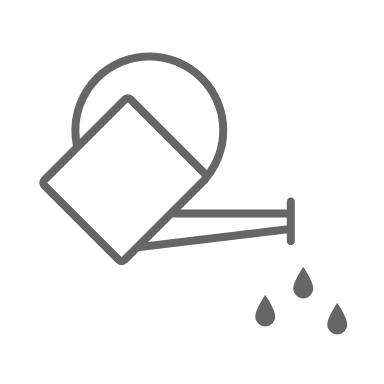 Scholenopdracht
Mobiliteit, duurzaamheid & klimaatverandering
Het klimaat is aan het veranderen. We merken dat het warmer wordt. We zien dat als het regent, dat het langer en meer regent dan een aantal jaren geleden. 
In de wijk en in de stad moeten de mensen zich op een zo duurzaam mogelijke wijze van A naar B kunnen verplaatsen. 
Hoe komen al die mensen bij hun woning en gaan ze naar hun werk? En hoe richten we de wijk zo veel mogelijk klimaatproof in?
De opdracht bestaat uit een gastles door de wethouder, een informatiemarkt & ontwerpopdracht.
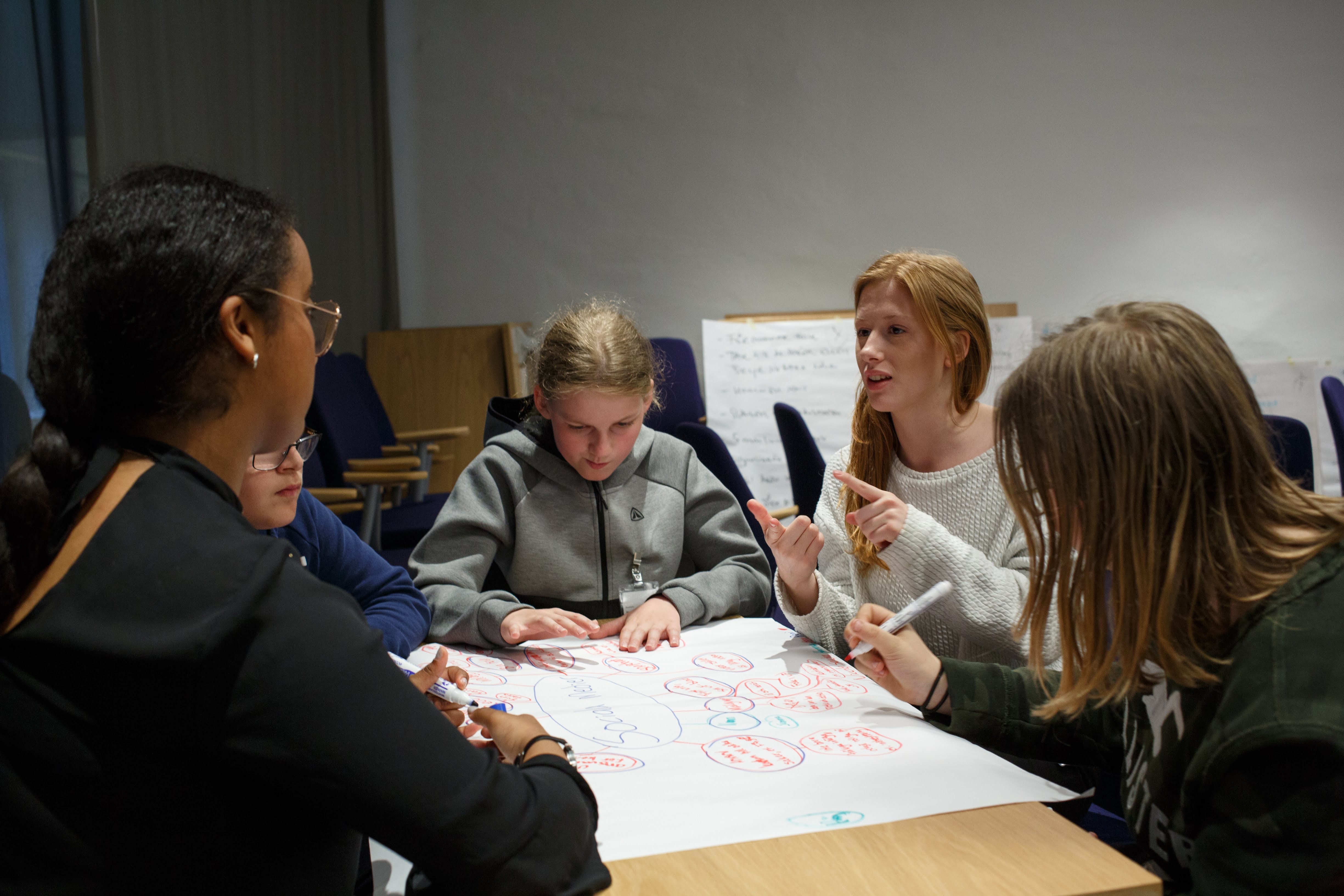 De gemeente organiseert een wedstrijd voor de eerstejaars leerlingen van rondom de actuele thema’s duurzaamheid, mobiliteit en klimaatverandering.
Kijk hier voor meer informatie
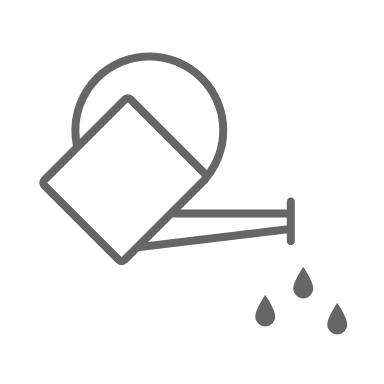 3. Succesvollepraktijk-voorbeelden
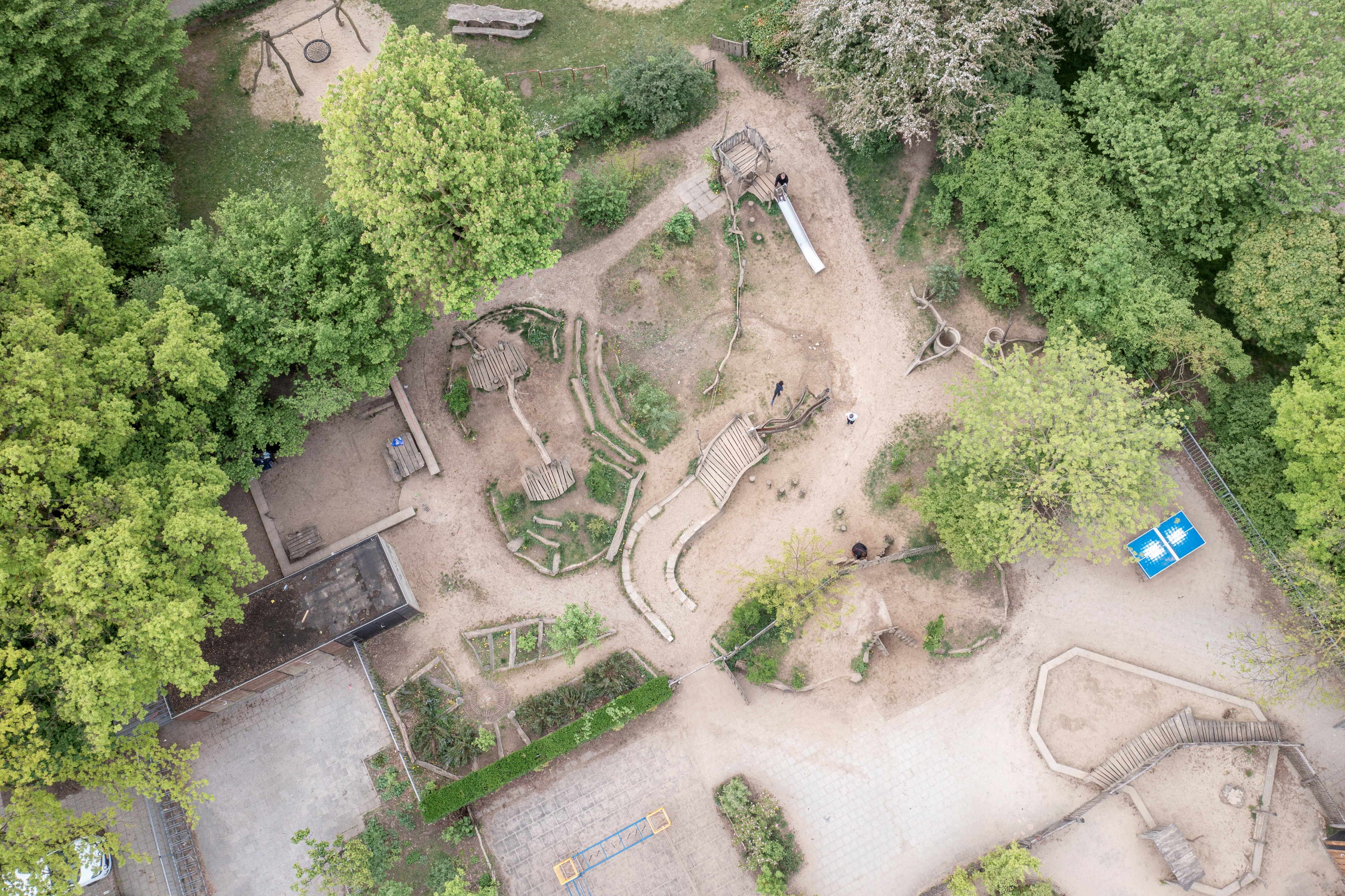 https://www.groenblauweschoolpleinen.nl/voorbeeldprojecten
https://www.natuurlijkschoolplein.nl
www.speelnatuur.nl/portfolio-groene-schoolpleinen/
https://stadsoase.eu/groenblauwe-schoolpleinen
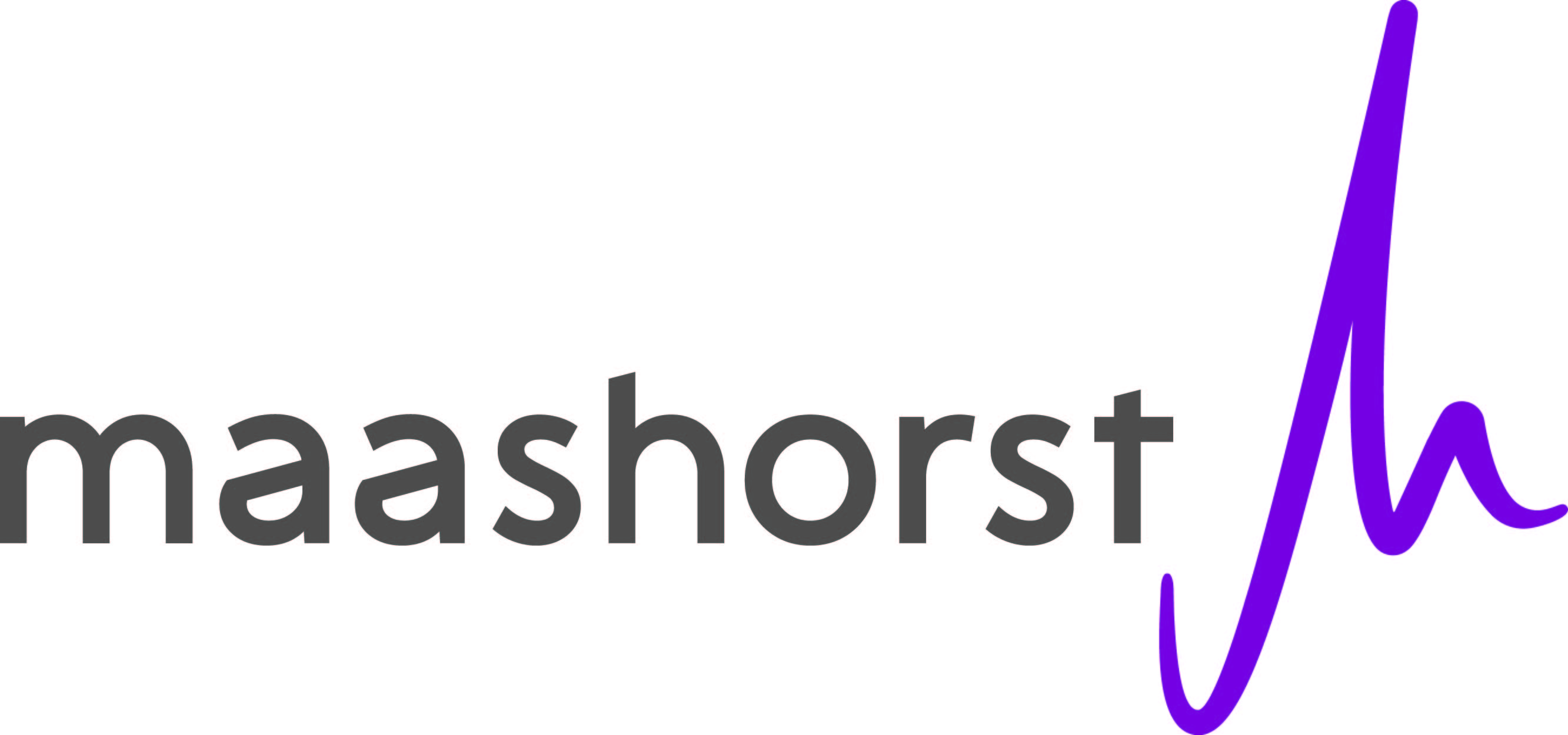 Spraakwater Onderbouw
Spraakwater Ridders
De fictieve figuren Koenibald & Aldibert spelen de hoofdrol in een ridderlijk verhaal vol humor over niet te lang douchen, plastic soep, regentonnen, wat er mag in de wc, tegels eruit en planten erin...

De kinderen spelen een quiz over klimaatadaptatie thema’s, alles wordt muzikaal en met groot geprojecteerde illustraties omlijst, 
Na het verhaal nemen de leerlingen zelf deel aan een actief Spraakwater Ridders toernooi.
Voor mee naar huis
                	Om thuis nog eens terug te denken aan de 
               	avonturen van Koenibald & Aldibert en de 
	thema’s water en vergroenen, is er een 
	kwartetspel gemaakt.
In de gemeente Maashorst is 
bij 14 scholen het plein vergroend. Kinderen denken vaak dat dit vergroenen alleen maar is om het spelen leuker te maken. Maar een groen-blauw-schoolplein dient meerdere doelen. Om de kinderen (en indirect hun (groot)ouders) hiervan bewust te maken heeft de gemeente ‘Oogpunt’ de opdracht gegeven om op een theatrale, speelse wijze kinderen hiervan bewust te maken.
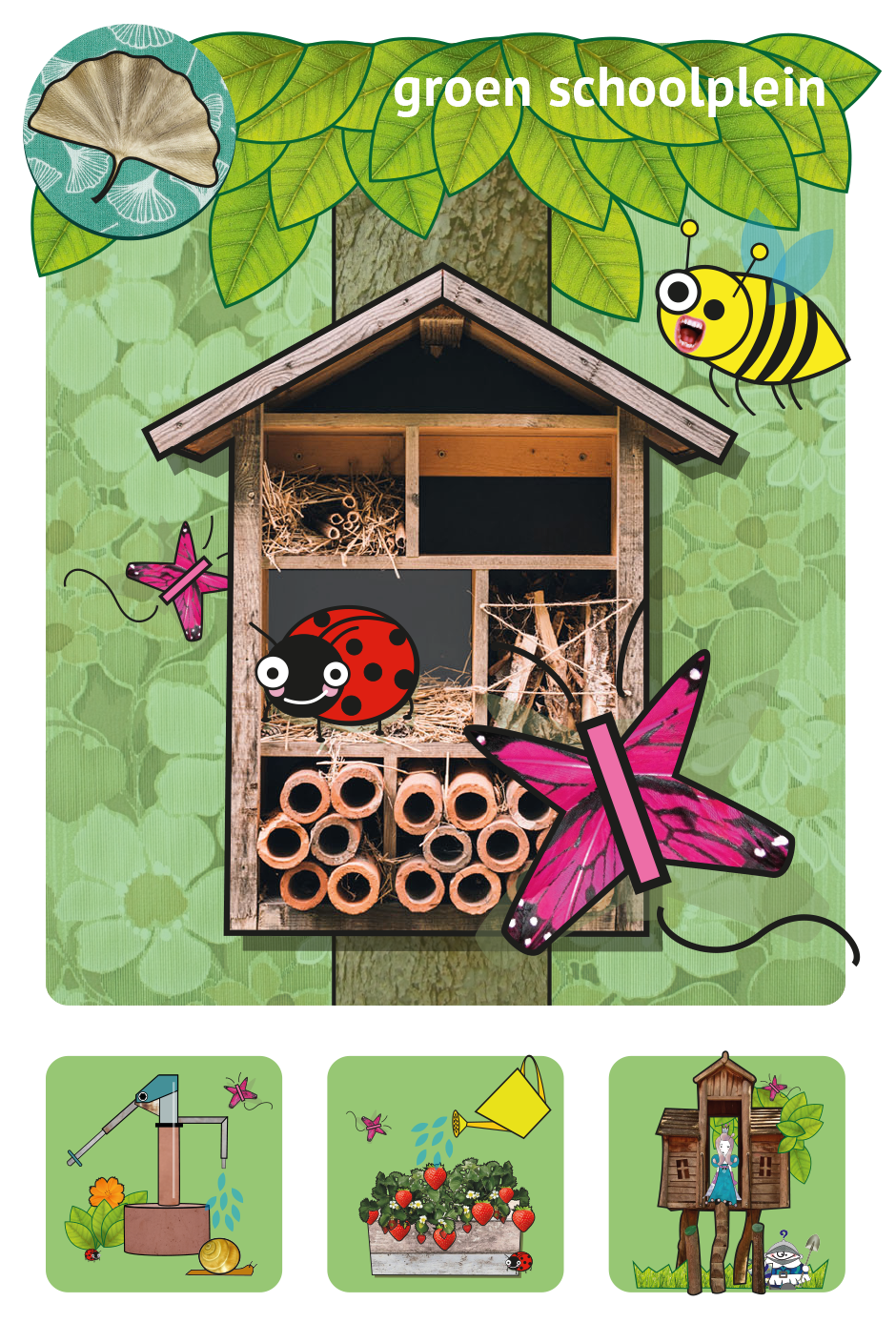 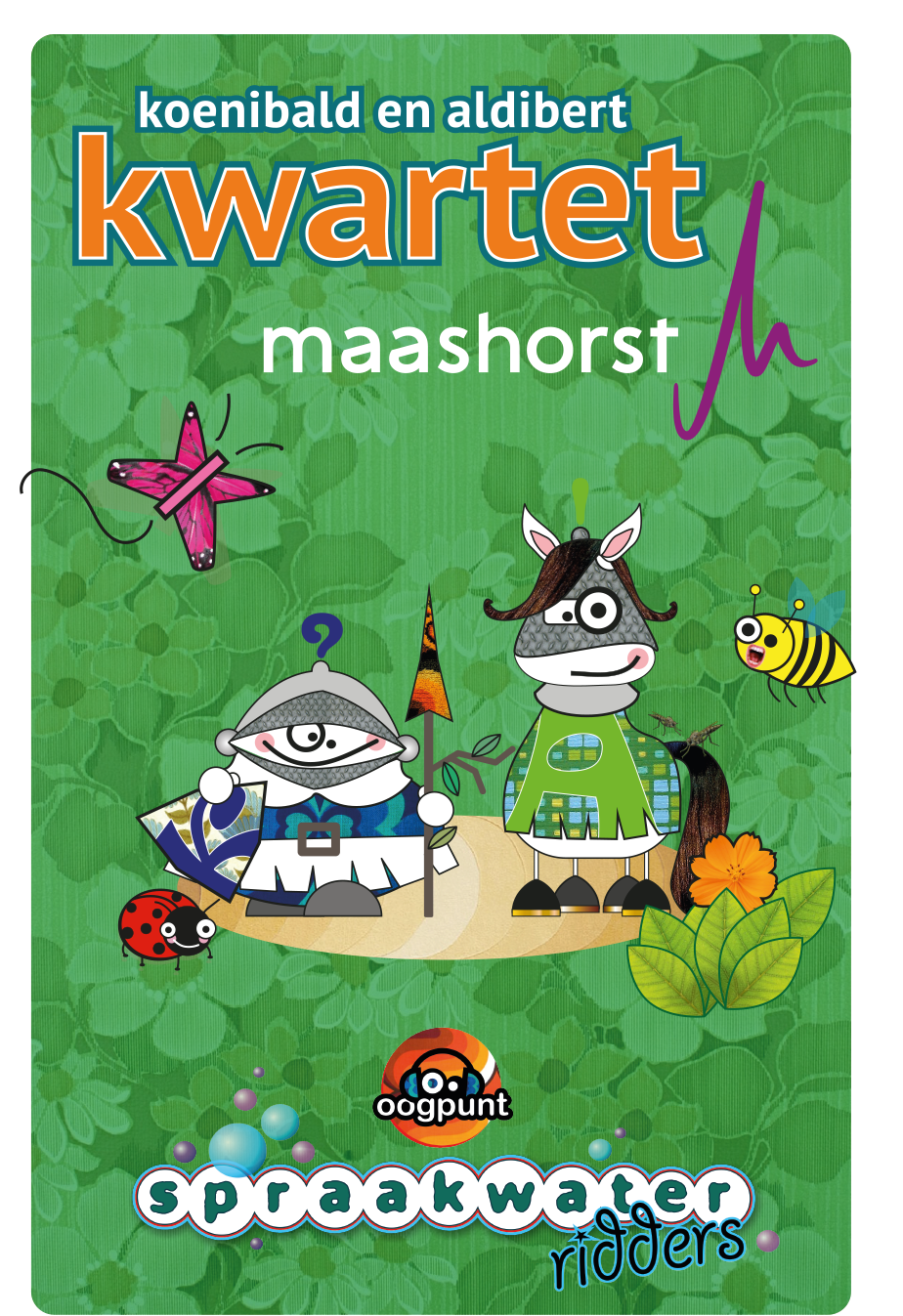 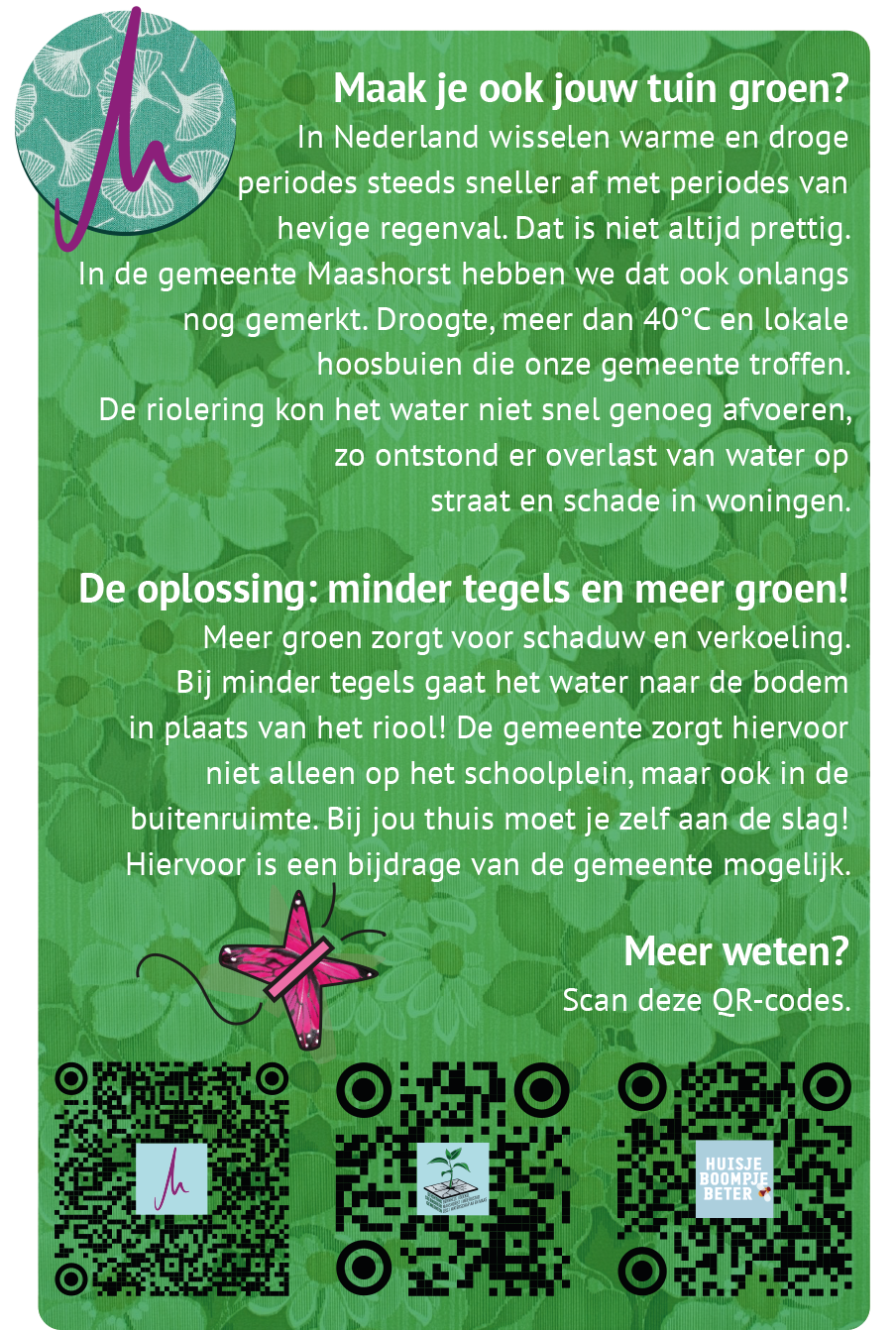 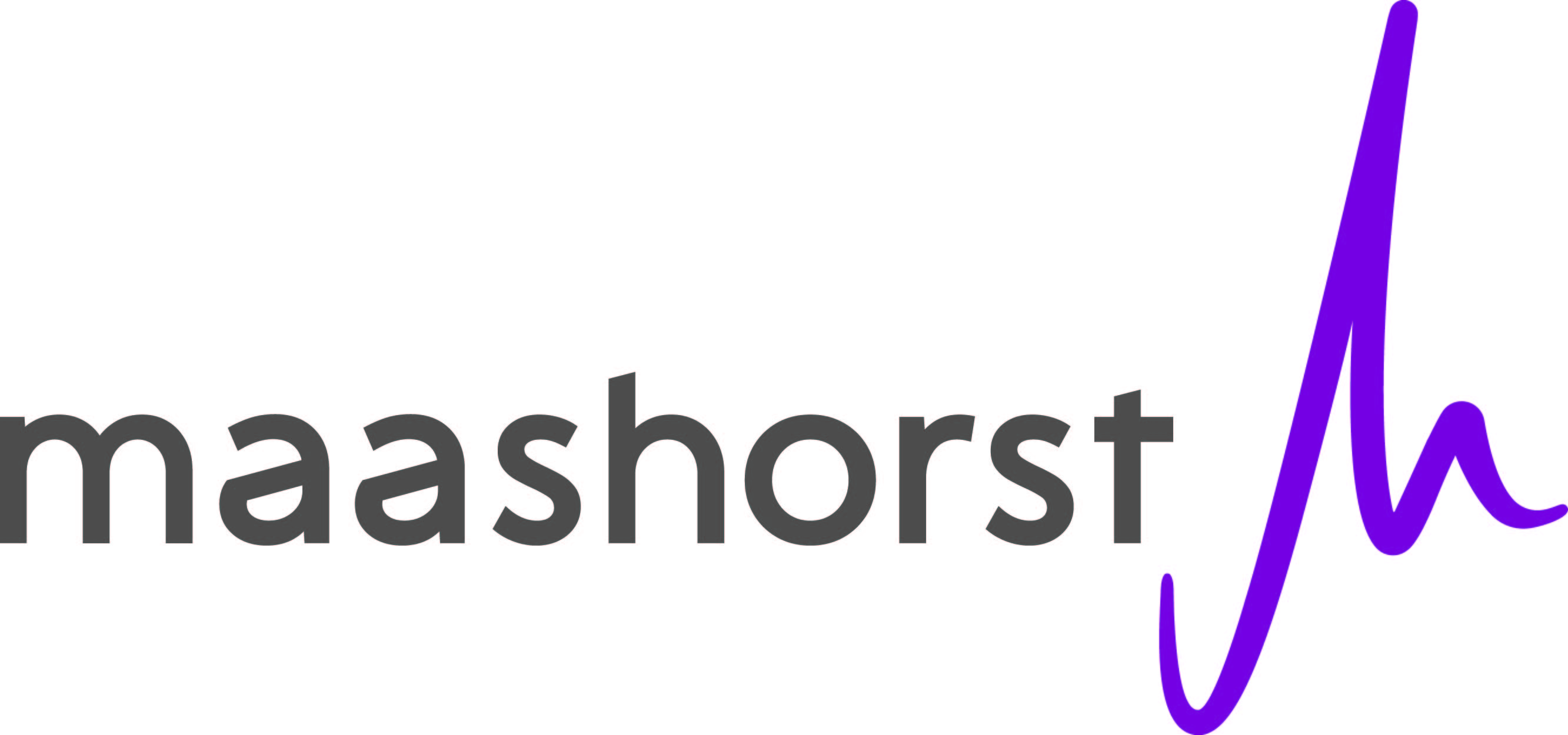 Spraakwater Bovenbouw
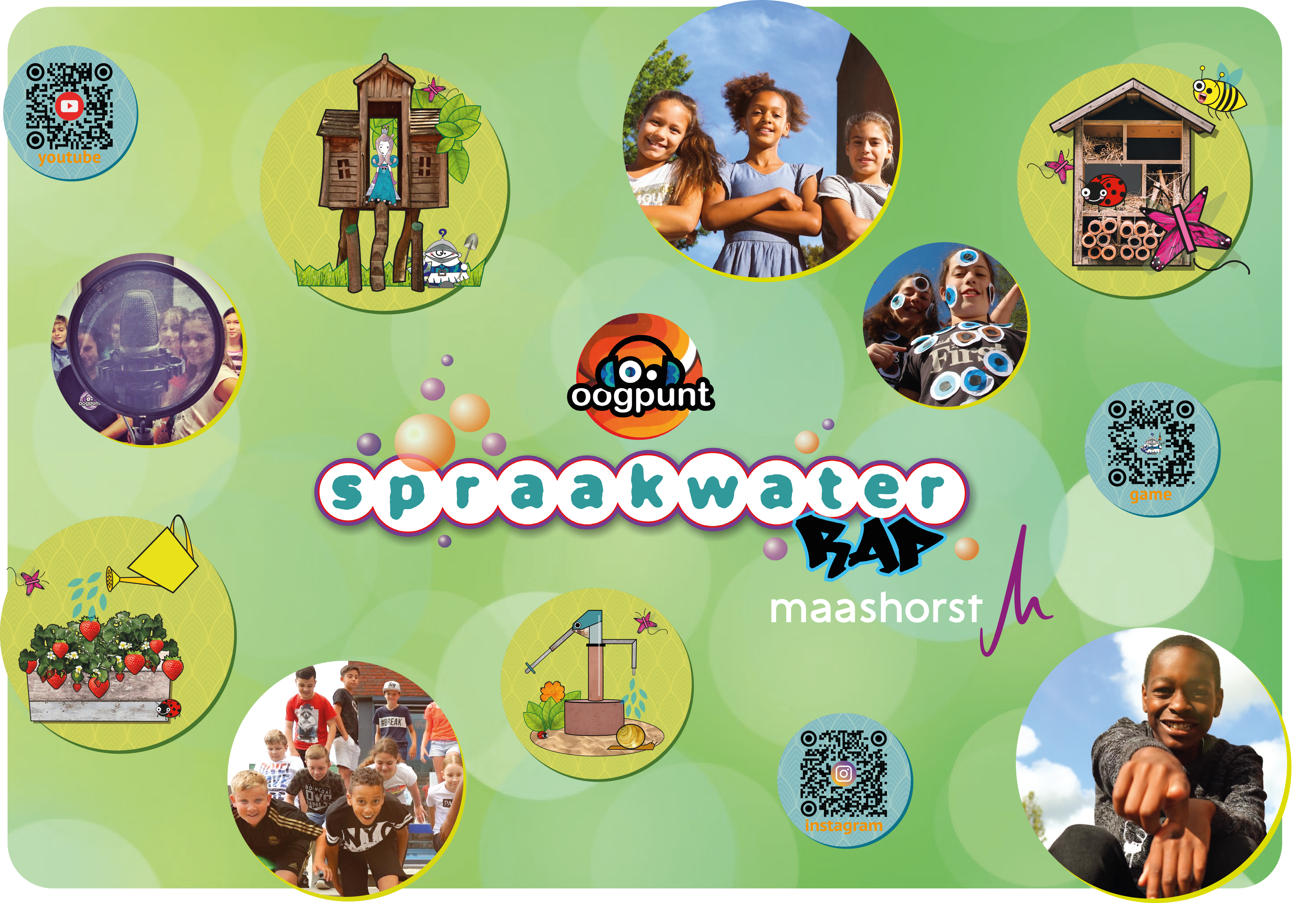 De leerlingen kregen een poster mee naar huis.
Waterrap
Samen met Oogpunt schrijven de bovenbouwleerlingen een eigen rap. 
Ze bedenken hun performance en worden daarna gefilmd. Een heuse videoclip is het resultaat.
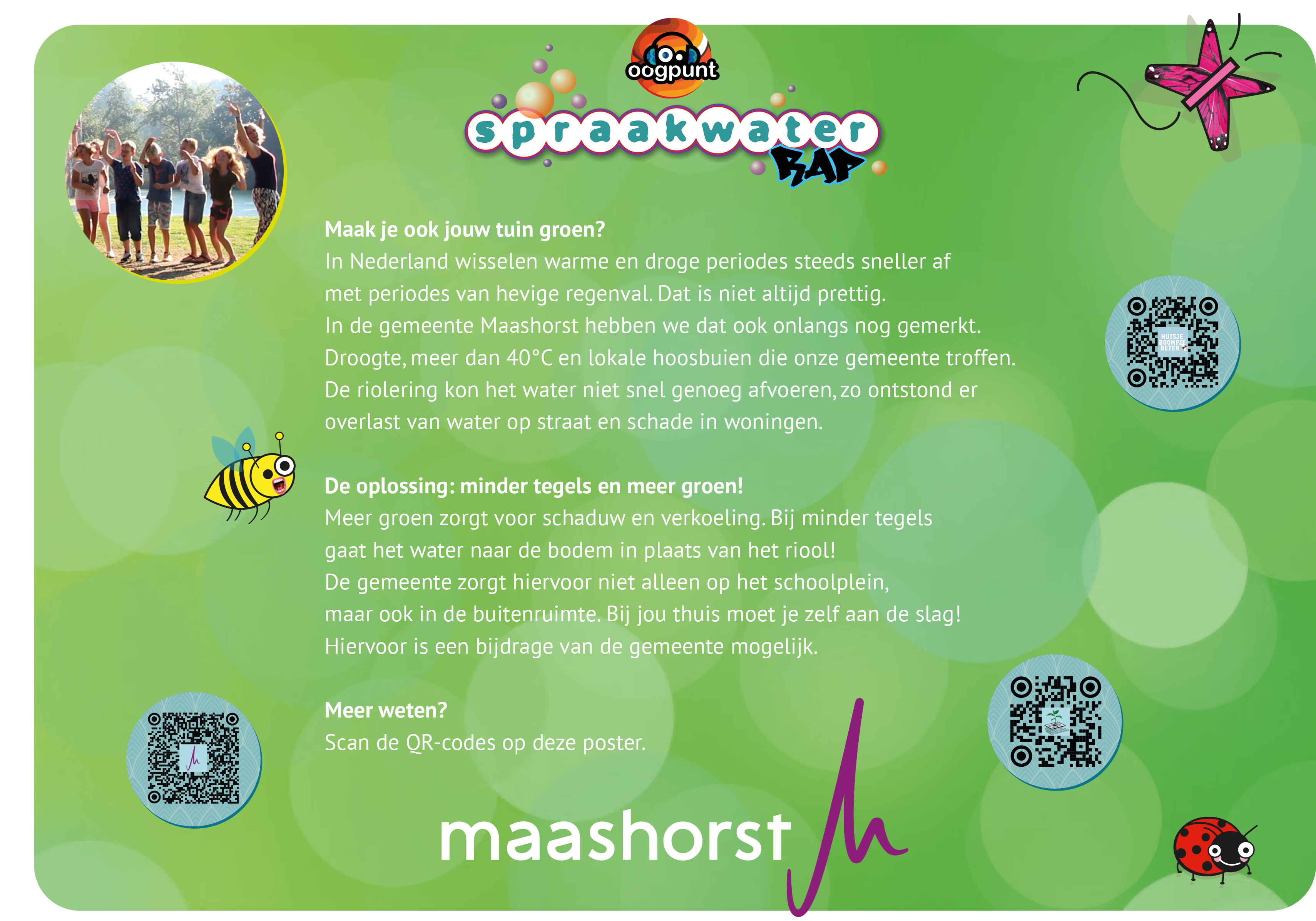 De wethouder heeft een introductiefilmpje ingesproken voor de leerlingen.
Kijk hier voor meer een voorbeeldrap
De lokale tv van de gemeente Maashorst besteedde aandacht aan de rapactiviteit. Daarnaast is er aandacht geweest op de gemeentepagina en op social media.